Module 2 “ Beyond Limits”
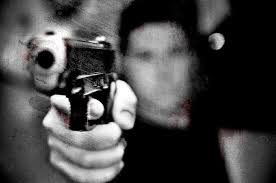 Crime and Punishment
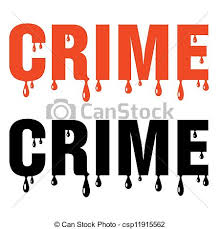 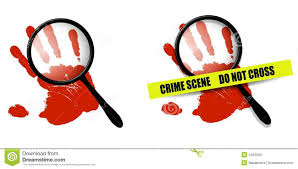 kidnapping
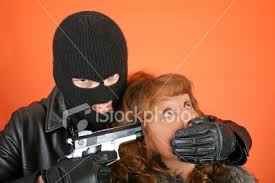 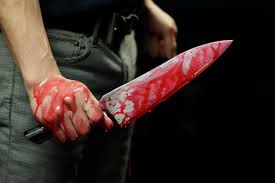 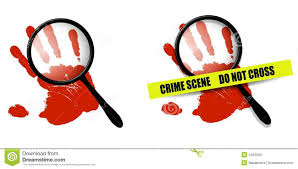 murder
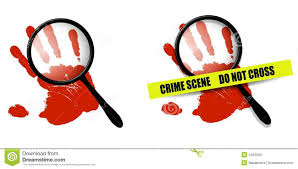 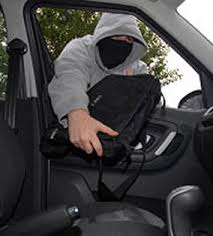 theft
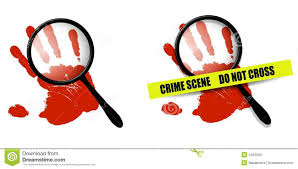 blackmail
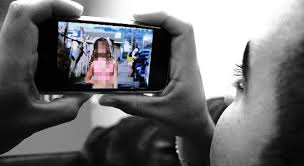 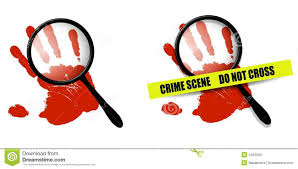 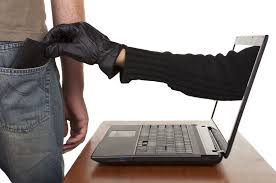 fraud
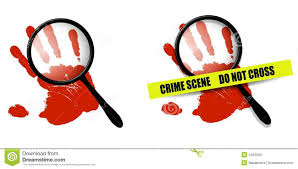 forgery
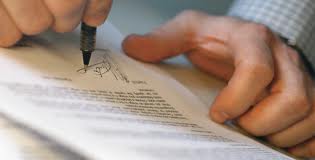 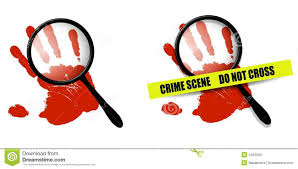 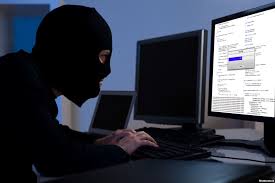 hacking
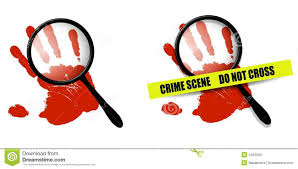 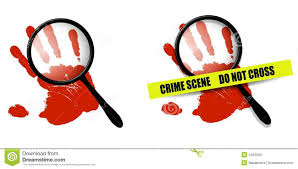 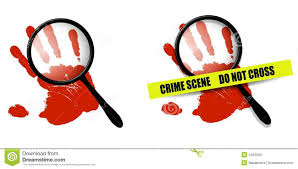 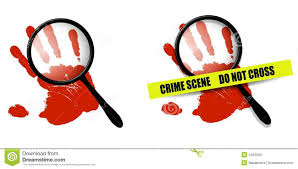 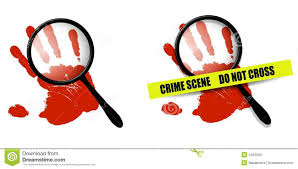 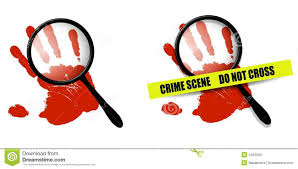 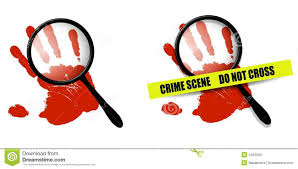 hacking
theft
fraud
forgery
murder
blackmail
kidnapping
A
What did the two men need ?
What did they think their best bet would be ?
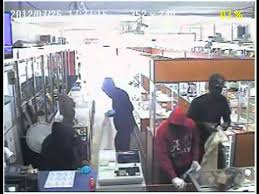 Why did the two men feel nervous ?
B
Where did the man decide to steal petrol from ? How ?
What did the police later find?
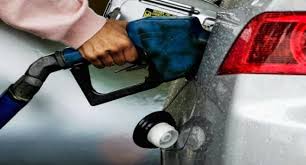 C
Why did Daniel place anad in the paper ?
Why did he have to call the police ?
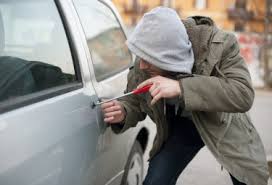 What did he leave in the car?
D
What did the man seize from the woman ?
How did the police arrest the suspect ?
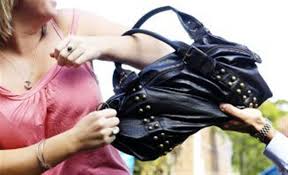 Did the suspect understand the police ?
E
What did the man notice while he was waiting ?
What did he leave ?
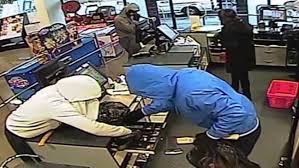 F
Who did the man kidnap? How ?
What did he do in the cashpoints ?
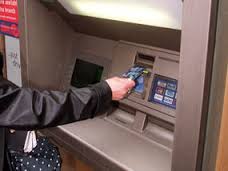